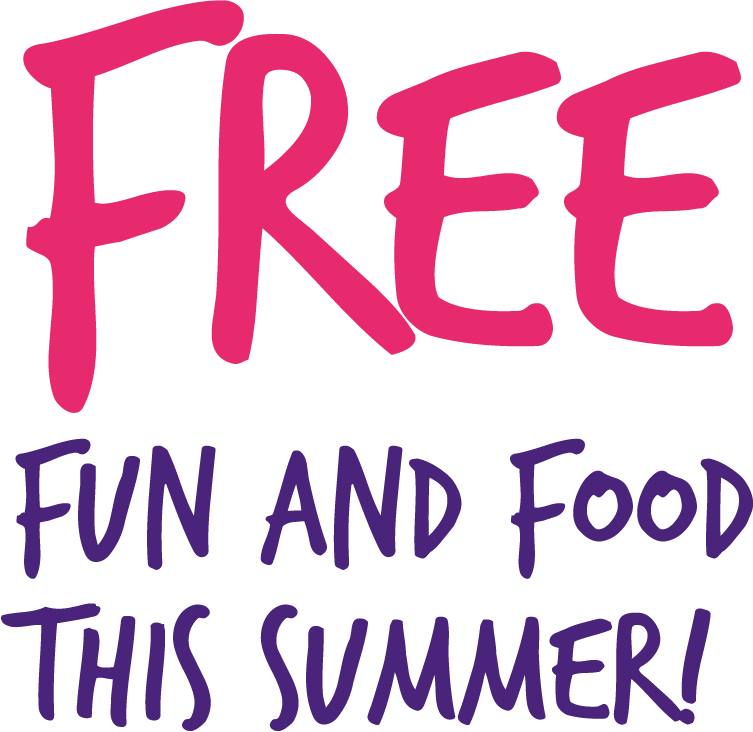 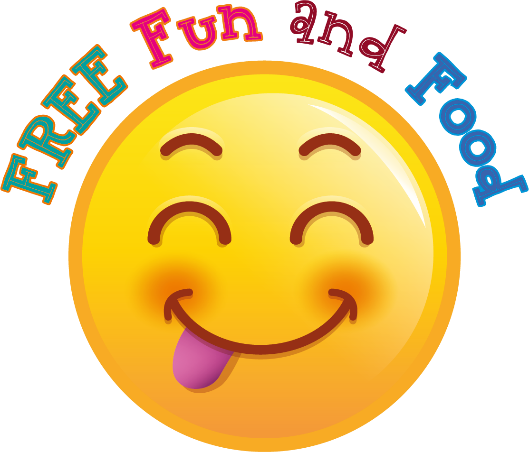 Insert your programme of activities here
This slide can be duplicated to create a second page if you need extra room 

Create a PDF: This slide can be turned into a PDF file by selecting File, Export and then choosing the PDF option – PDFs are great for email distribution or putting on your website

Create an image file: This slide can be turned into a PNG or JPEG image by selecting File, Export and then choosing the ‘Change file type’ option and selecting PNG or JPEG image – image files are great for sharing on social media

Print: This slide is formatted to be A4 so can be printed easily
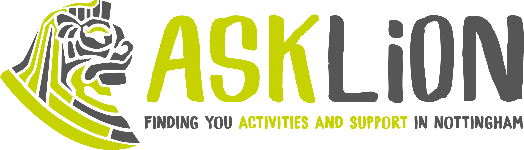 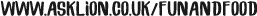 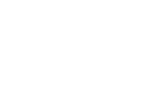